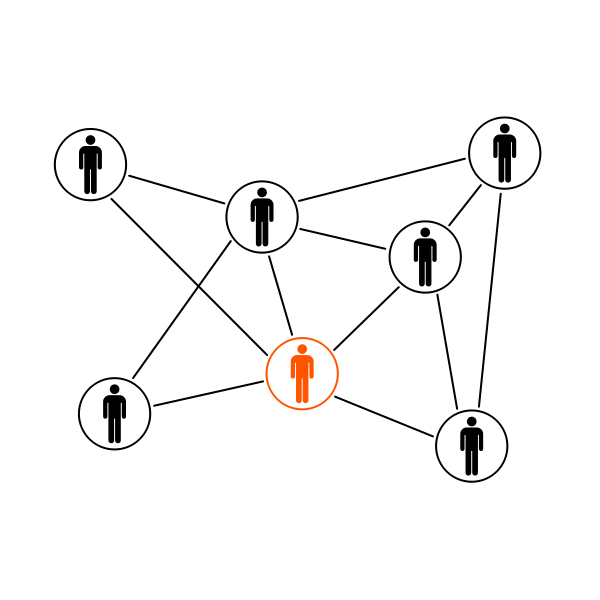 NETWORK
NETWORK
Name:   Acceasy Cultural Heritage: European network for cognitive accessibility of cultural heritage”
AIM AND OBJETIVES
TO ADVOCATE  FOR THE CULTURAL HERITAGE TO BE ACCESIBLE. 

TO ADVOCATE FOR COGNITIVE ACCESSIBILITY AS A RIGHT. 

TO DISSEMINATE GOOD PRACTICES ON COGNITIVE ACCESIBLE CULTURAL HERITAGE AND CONTRIBUTE WITH RESOURCES TO MAKE IT POSSIBLE (DATABASE)
1. PERSONS WITH COGNITIVE DIFFICULTIES
WHO CAN JOIN
3. PEOPLE SUPPORTING PEOPLE WITH DISABILITIES
2. TOURISM AND CULTURAL HERITAGE PROFESSIONALS
4.DECISION MAKERS AND ACTIVISTS
HOW TO CONTRIBUTE
HOW TO CONTRIBUTE
WHAT TO EXPECT
WHAT TO EXPECT